Unit 8
It must belong to Carla.
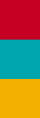 第2课时
WWW.PPT818.COM
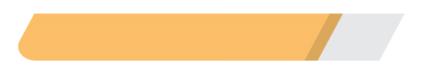 A 教材要点回归
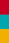 Ⅰ. 根据句意及汉语提示完成句子
1. Look, the hunter is following a ________(狼). 
2. The scientist always stays for hours in the _____________(实验室) every day. 
3. Don't make so much ________(噪声).  Other students are reading. 
4. I think he must be a _____________(警察).  He caught a thief in the shop just now. 
5. I can't find my  ________(外衣).  Have you seen it anywhere?
wolf
laboratory
noise
policeman
coat
Ⅱ. 用所给单词的适当形式填空
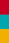 1. There isn't  _____________(somebody) in the room now. 
2. Accidents like this _____________ (happen) all the time. 
3. I felt very _____________(sleep) in class because I stayed up last night. 
4. The boss of the company was  _____________(interview) by the local newspaper last week. 
5. ___________(wolf) are good at teamwork.
anybody
happen
sleepy
interviewed
Wolves
Ⅲ. 根据汉语意思完成句子
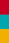 1. 在考试的时候，这些孩子感到不安。
These children  ________  ________ when they had exams. 
2. 当你选择某个东西的时候，你就不可以再选择其他任何东西。
When you choose something, you can't choose  ____________  ________. 
3. 如今的孩子喜欢做些不同寻常的事情。
The kids ________ ________ like to do something unusual.
felt           uneasy
anything               else
these         days
4. 周末他们经常在公园里互相帮助。
They often help  ________  ________ in the park on weekends. 
5. 他试图逃跑，但发现已被包围时只好放弃了这个念头。
He tried to ________ ________ but gave up when he found himself surrounded.
each           other
run            away
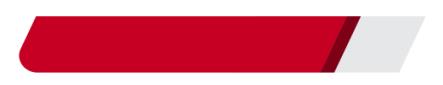 B 知识综合运用
Ⅳ.   单项填空
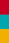 (　　)1. —Where are you going this month?
—We ________ go to Xiamen, but we're not sure. 
A. needn't  		B. must		C. might  		D. mustn't
C
【解析】考查情态动词。句意：“这个月你们将去哪里？”“我们________去厦门，但还不确定。”由“we're not sure”可知选C。
(　　)2. —Could you go to the bookshop with me? I want to buy The Grass House by Cao Wenxuan. 
—Sorry, I ________.  I've promised my mom to go home right after school. 
A. can't  		B. couldn't		C. needn't  		D. mustn't
A
【解析】考查情态动词。句意：“你能和我一起去书店吗？我想要买曹文轩的《草房子》。”“对不起，我________。我已答应妈妈放学后就回家了。”由句意可知表示“不能”，所以用can't。故选A。
(　　)3. (2017·黄石)—Janet is sleeping at home. 
—She  ________ be.  I went for a walk with her just now. 
A. can't  		B. mustn't		C. needn't  		D. won't
A
【解析】考查情态动词。句意：“珍妮特正在家里睡觉。”“________不可能。我刚刚和她散步了。”根据答语可知，空处表示“不可能”，故A项正确。mustn't意为“禁止”；needn't意为“不需要”；won't意为“不会”。故选A。
(　　)4. (2017·六盘水)The dictionary at the Lost and Found  ________ be Tim's, because his name is on its cover. 
A. can  		B. mustn't		C. can't  		D. must
D
【解析】考查情态动词。由下文“他的名字在词典封面上”可以推测这本词典一定是蒂姆的。can't意为“不可能”，表否定推测；must意为“一定”，表肯定推测。故选D。
(　　)5. (2017·内江)—I don't know  ________.  Can you give me some advice?
—How about Mo Yan's? He is famous now. 
A. whose novel I should buy		B. whose novel should I buy		
C. where I can buy the novel	D. where can I buy the novel
A
【解析】考查宾语从句。宾语从句应该用陈述语序，因此排除B、D；根据答语“莫言的怎么样”可知对方询问应该买谁的小说。故选A。
(　　)6. I looked through today's newspaper, but there's ________ in it. 
A. something interesting		B. interesting nothing		
C. nothing interesting		D. interesting something
C
【解析】考查不定代词。形容词修饰不定代词时，要放在不定代词的后面，排除B、D两项；由“but”可知今天的报纸上没有有趣的内容。故选C。
(　　)7.  The children had so much fun ________ in the park yesterday. 
A.  play  		B.  to play		C.  playing  		D.  played
C
(　　)8.  I won't go to his party, ________.  Because I have to prepare for my math test. 
A.  too  		B.  as well		C.  also  		D.  either
D
(　　)9. —Are you sure Tom can do well in today's English show?
—________.  He has got everything ready. 
A. It's hard to say		B. I'm afraid not
C. I think so			D. I hope not
C
【解析】考查情景交际。句意：“你确信汤姆会在今天的英语演出中表现好吗？”“________。他已做好了一切准备。”根据“He has got everything ready. ”可知选C。“I think so. ”意为“我认为是这样”。
(　　)10. —Mom, ________ I play football this afternoon?
—Sure, but you ________ finish your homework first. 
A. may; could  	B. can; must		C. can; mustn't  	D. may; can't
B
【解析】考查情态动词。句意：“妈妈，今天下午我________踢足球吗？”“当然，但是你________先完成你的家庭作业。”前者表示“能，会，可以”用can或may，后者表示“必须”用must。故选B。
Ⅴ.  完形填空
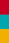 Leo was a small and thin boy who lived in a small village.  Some boys in the village often made fun of(嘲弄) __1__ and Leo was afraid. 
One day, an old wizard(术士) went by the village and saw Leo being made fun of.  So when the bad boys left, he gave Leo a lion's tail.  “It's a __2__ tail，” the wizard said.  “When someone wears it and acts bravely, he or she will turn into a strong __3__. ” Leo hung the lion's tail behind his body and decided to teach the bad boys a lesson.
But when the boys came, Leo was afraid and tried to __4__.  However, they caught him.  Suddenly, Leo __5__ the tail and remembered what the wizard had said.  He became brave.  He looked them in the eyes and said he would make them __6__ doing that.  Leo felt the goose bumps(鸡皮疙瘩) all over his body.  “This must be the __7__ that I am turning into a lion，” he thought.  The boys ran away in fear.  Leo wanted to catch them, but he found his legs were short __8__. 
When the wizard saw it, he came to Leo.  Leo was very happy, although a little __9__ because his lion body had lasted only a short time.
“You are right，” said the wizard.  “But have you ever seen a lion fighting? No one fights with lions __10__ they know how brave and strong lions are. ”
It was true.  Leo had never seen a lion fighting.  He understood that a truly brave boy would make the bad boys afraid and that what really worked was not the tail but the heart.
(　　)1. A. it  			B. him  		C. her  		D. them
(　　)2. A. strong  		B. long		C. magic  		D. beautiful
(　　)3. A. soldier  		B. hero		C. man  		D. lion
(　　)4. A. catch up  		B. run away		C. speak up  		D. go over
(　　)5. A. felt  		B. got			C. hung  		D. showed
B
C
D
B
A
(　　)6. A. regret  		B. keep		C. forget  		D. hate
(　　)7. A. problem  		B. sign			C. chance  		D. purpose
(　　)8. A. at last  		B. at first		C. as well  		D. as usual
(　　)9. A. shy  		B. afraid		C. nervous  		D. disappointed
(　　)10. A. if  		B. until		C. because  		D. though
A
B
D
D
C
Ⅵ.  还原短文
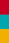 根据短文内容，从方框中选出能填入空白处的最佳选项。
Justin and Mary woke up early, even though they were on vacation at their uncle's lake house.  The night before, Uncle Thomas told them about the Foggy Figure that lived in the lake.  1. ________. 
It was only 5：00 a. m. , so everyone else in the house was still asleep.  2. ________.  They saw thick fog over the lake with nothing else. 
“Do you think Uncle Thomas was just trying to scare us with that story？” Justin asked.
B
E
Uncle Thomas did have a good imagination.  He told Justin and Mary many stories, but this was the first scary story.  Mary had a feeling that it wasn't made up. 
Mary shook her head and said, “Remember what Uncle Thomas said? The Foggy Figure lives in the lake.  We're on the dock.  3. ________. ”
“You want to go out on the water？” asked Justin.  Mary looked around, trying to find Uncle Thomas's boat, but the fog was too thick.  They walked towards the end of the dock and saw the outline of the boat.  They carefully got into the boat.
A
Mary was nervous.  “See anything？” They looked around, and slowly, the fog began to lift.  Mary turned around and shouted, “The Foggy Figure！” It was in the boat with them!
4. ________， but then they heard a laugh.  It was from Uncle Thomas.  “I knew that story would get you two out of bed early enough to take a boat ride with me. ”
5. ________.  “My God, we're so scared.  You play a big joke on us！” Justin and Mary laughed to their uncle, but still being full of fear.
D
C
A. Maybe that's why we can't see him
B. Justin and Mary decided to see it before their vacation ended		
C. Justin and Mary were happy that there was no Foggy Figure
D. Justin and Mary hugged each other in fear
E. Mary and Justin came to the boat dock
【解析】 2. 由后文“They saw thick fog over the lake with nothing else. ”可知，他们来到了码头，故选E。
3. 由“The Foggy Figure lives in the lake.  We're on the dock. ”可推知，这是她们看不到“雾怪”的原因。